ĐÁP CA 
SAU CHÚA NHẬT XXVII
THƯỜNG NIÊN
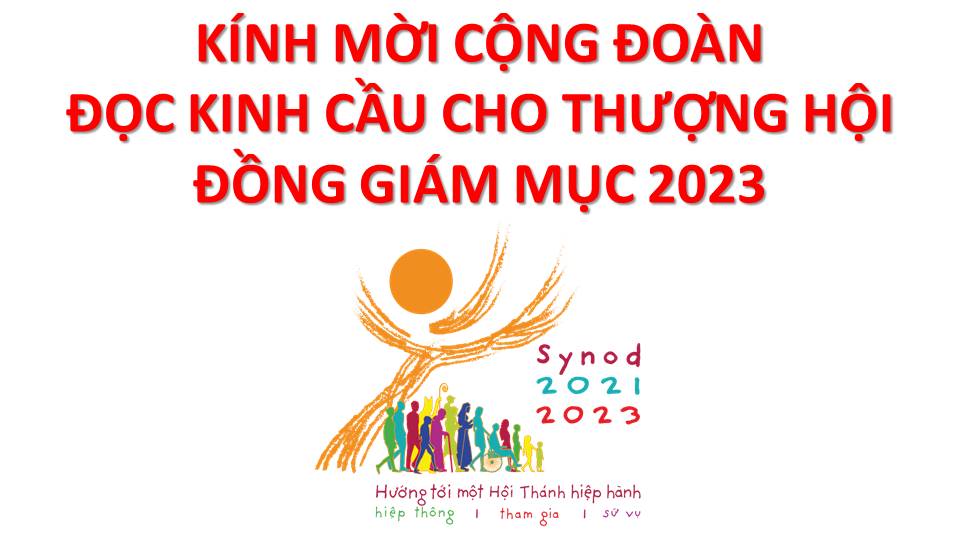 Lạy Chúa Thánh Thần là Ánh sáng Chân lý vẹn toàn,Chúa ban những ân huệ thích hợp cho từng thời đại, và dùng nhiều cách thế kỳ diệu để hướng dẫn Hội Thánh,
này chúng con đang chung lời cầu nguyện cho cácGiám mục, và những người tham dự Thượng Hội đồng Giám mục thế giới.
Xin Chúa làm nên cuộc Hiện Xuống mới trong đời sống HộiThánh, xin tuôn tràn trên các Mục tử ơn khôn ngoan và thông hiểu, gìn giữ các ngài luôn hiệp thông với nhau trong Chúa,
để các ngài cùng nhau tìm hiểu những điều đẹp ý Chúa, và hướng dẫn đoàn Dân Chúa thực thi những điều Chúa truyền dạy.
Các giáo phận Việt Nam chúng con, luôn muốn cùng chung nhịp bước với Hội Thánh hoàn vũ, xin cho chúng con biết đồng cảm với nỗi thao thức của các Mục tử trên toàn thế giới, ngày càng ý thức hơn về tình hiệp thông,
thái độ tham gia và lòng nhiệt thành trong sứ vụ của HộiThánh, Nhờ lời chuyển cầu của Đức Trinh Nữ Maria, Nữ Vương các Tông đồ và là Mẹ của Hội Thánh,
Chúng con dâng lời khẩn cầu lên Chúa, là đấng hoạt động mọi nơi mọi thời, trong sự hiệp thông với Chúa Cha và Chúa Con, luôn mãi mãi đến muôn đời. Amen.
THỨ HAI
SAU CHÚA NHẬT XXVII
THƯỜNG NIÊN
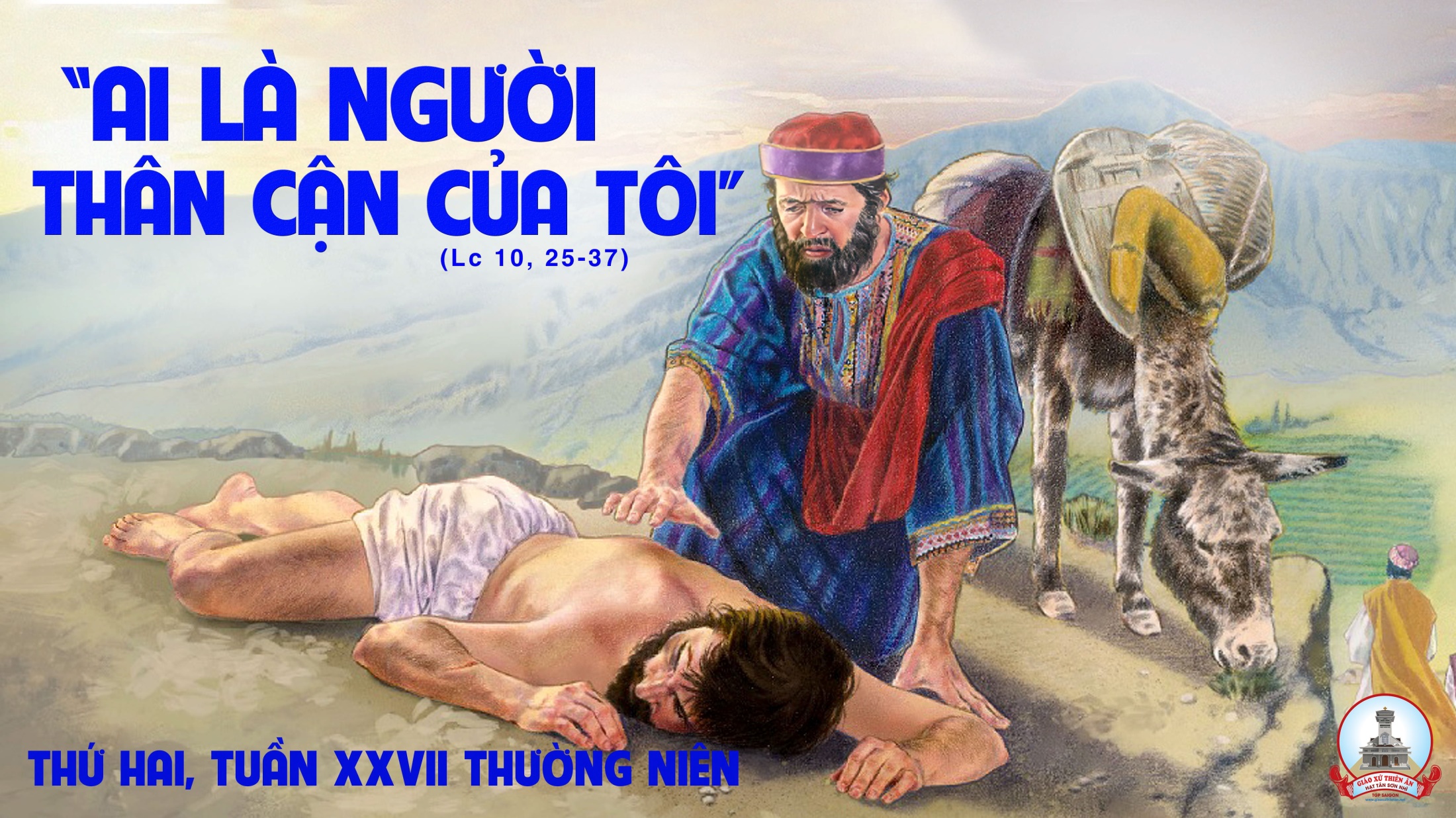 Đáp ca:
Lạy Chúa, Ngài đưa con lên khỏi huyệt để con được sống.
Alleluia-Alleluia:
Chúa nói : Thầy ban cho anh em một điều răn mới, là anh em hãy yêu thương nhau, như Thầy đã yêu thương anh em.
Alleluia:
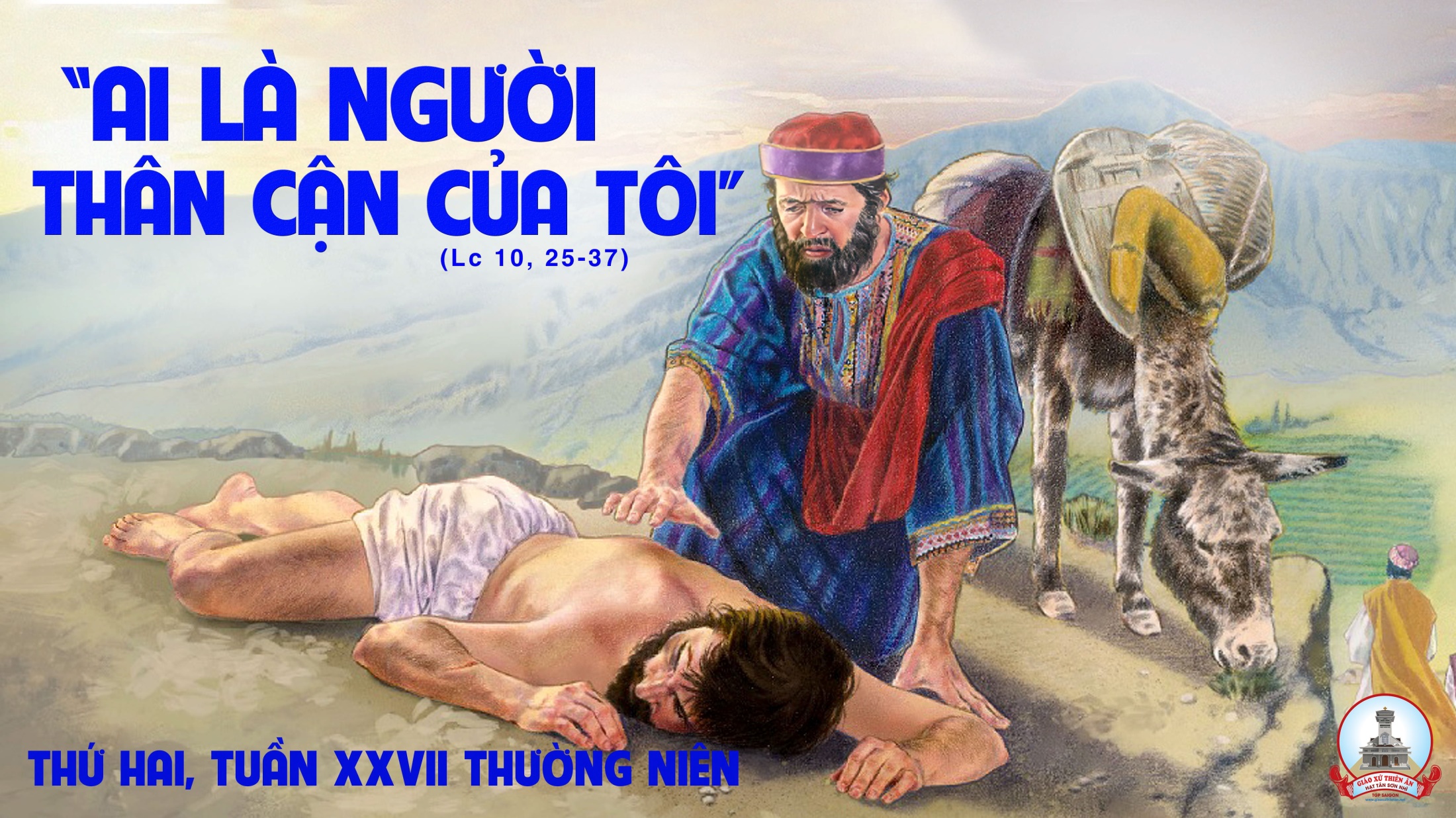 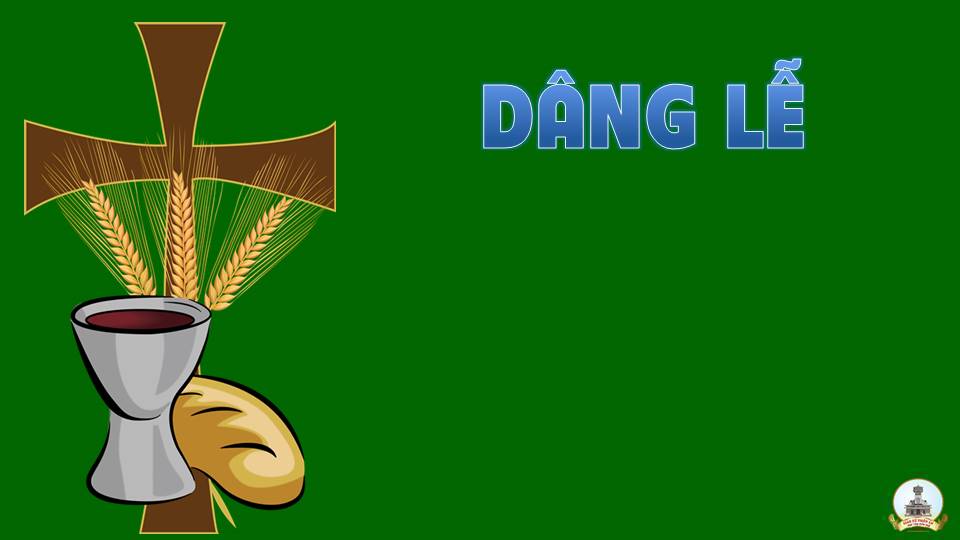 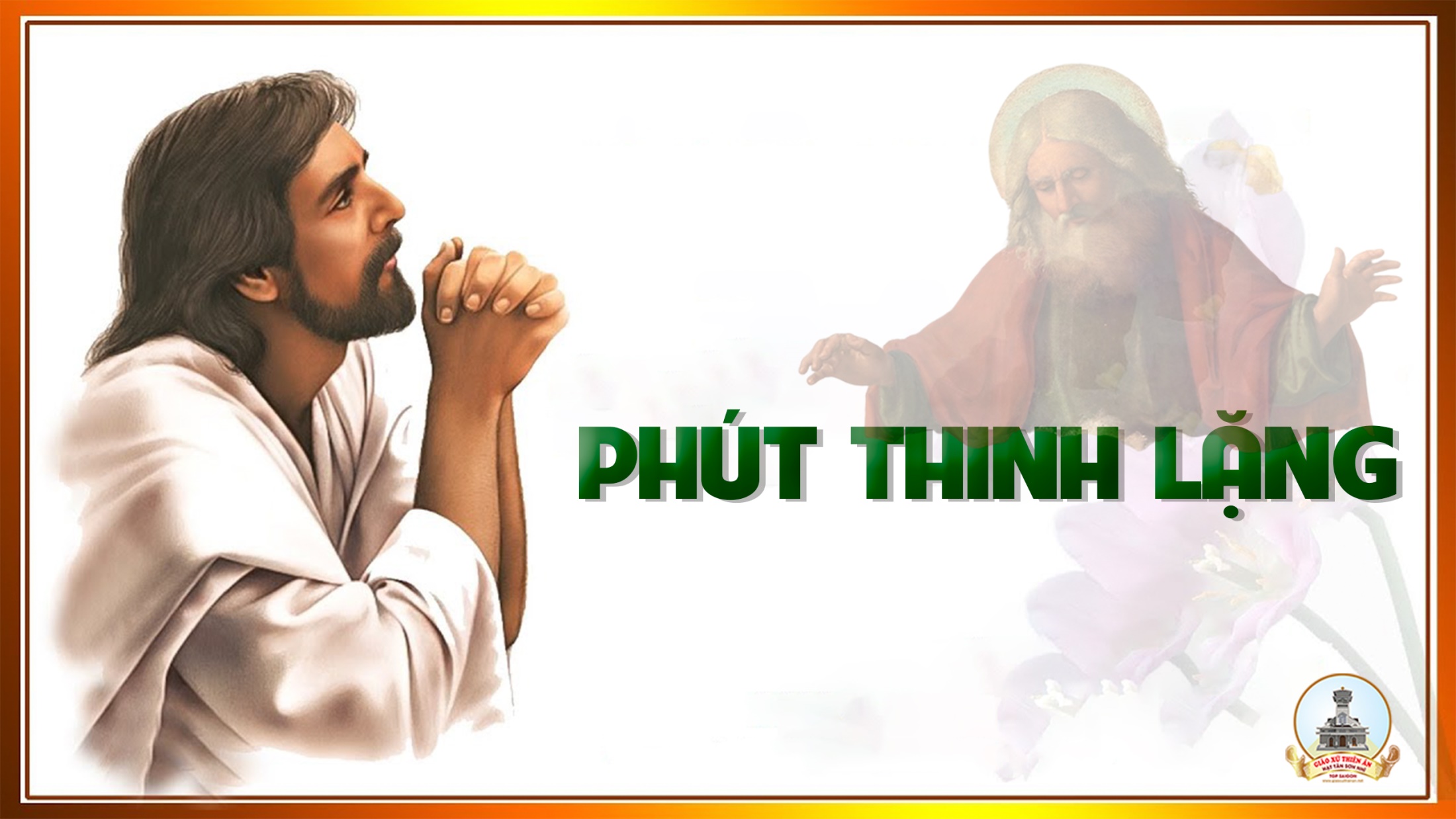 THỨ BA
SAU CHÚA NHẬT XXVIITHƯỜNG NIÊN
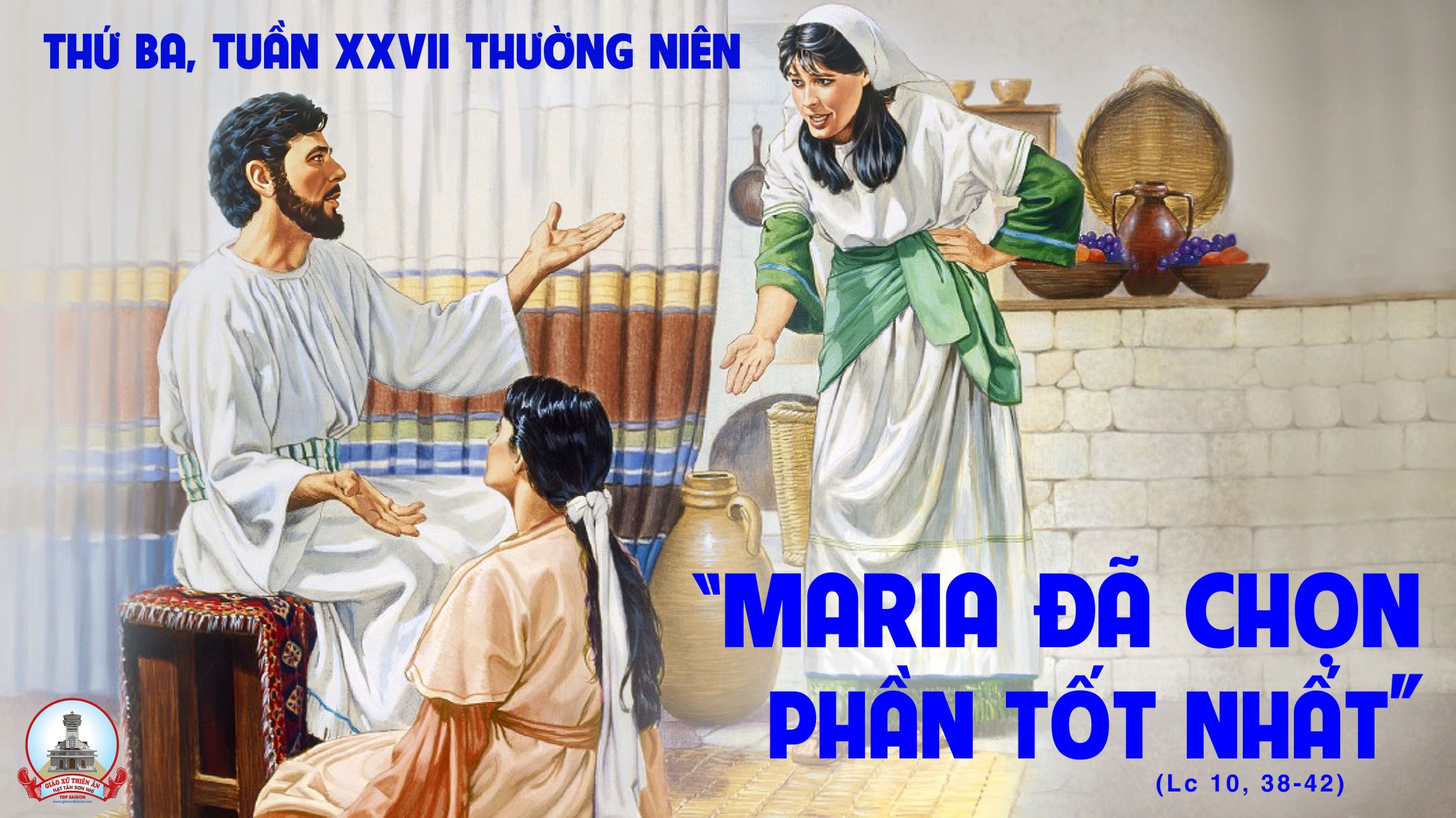 Đáp ca:
Ôi lạy Chúa, nếu như Ngài chấp tội, nào có ai đứng vững được chăng.
Alleluia-Alleluia:
Phúc thay kẻ lắng nghe và tuân giữ lời Thiên Chúa.
Alleluia:
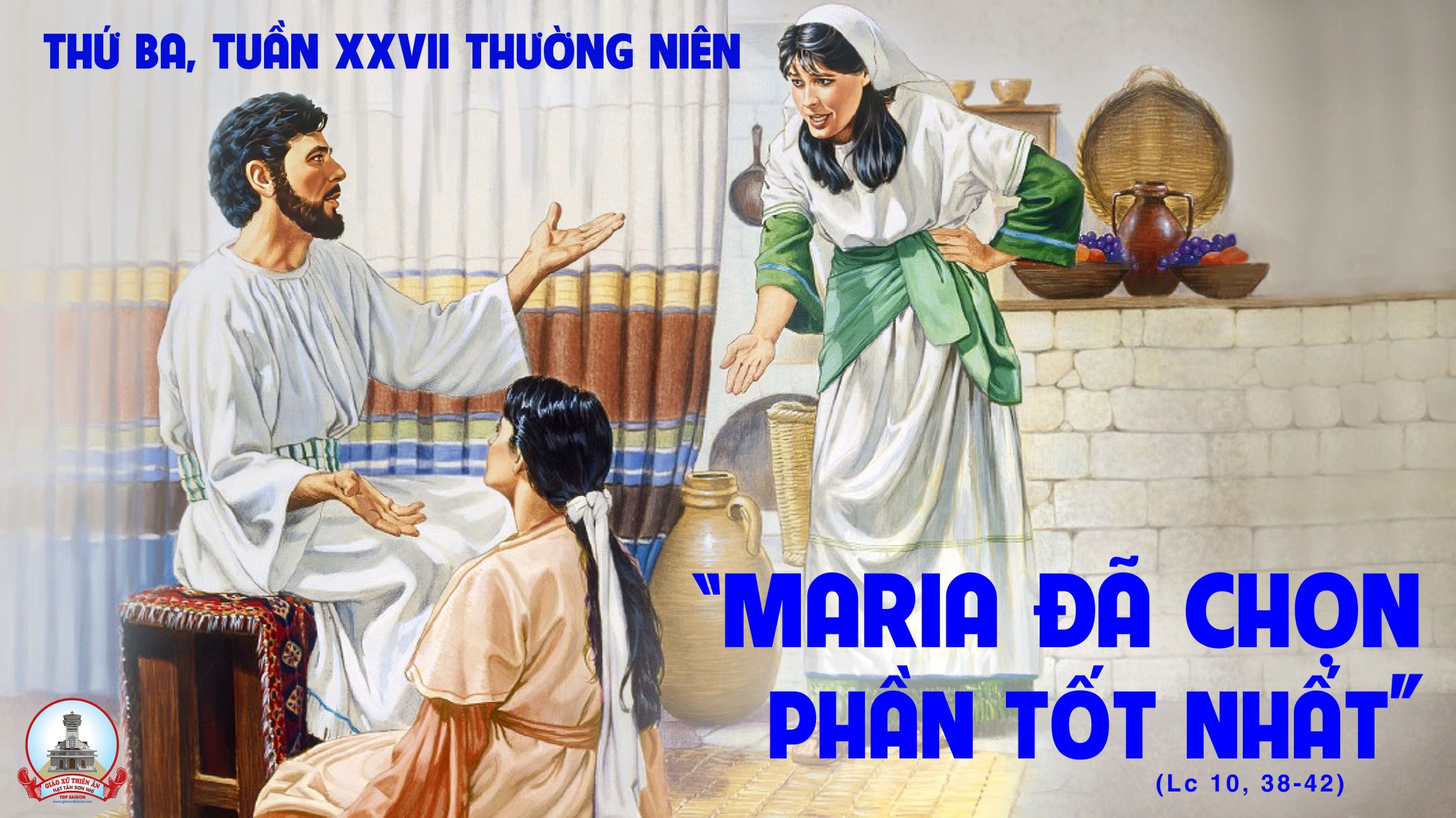 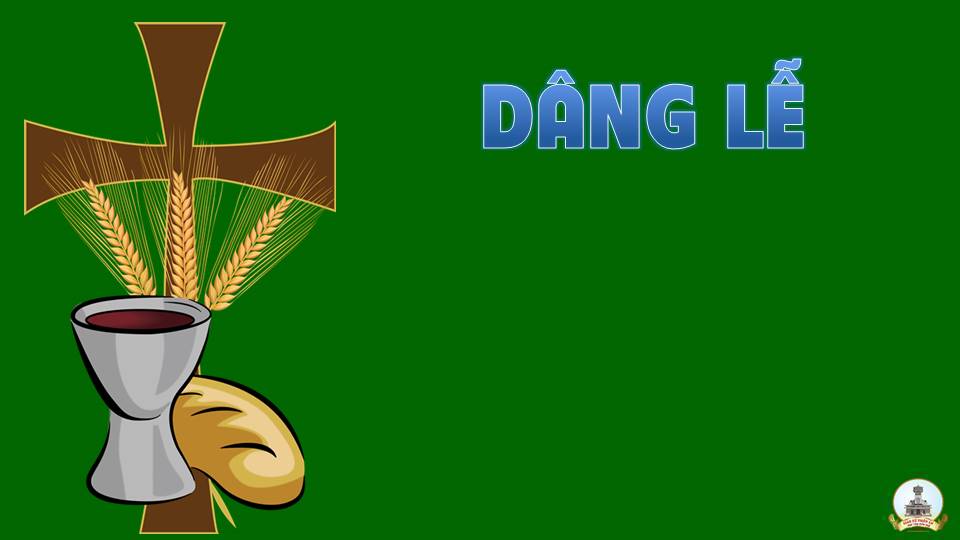 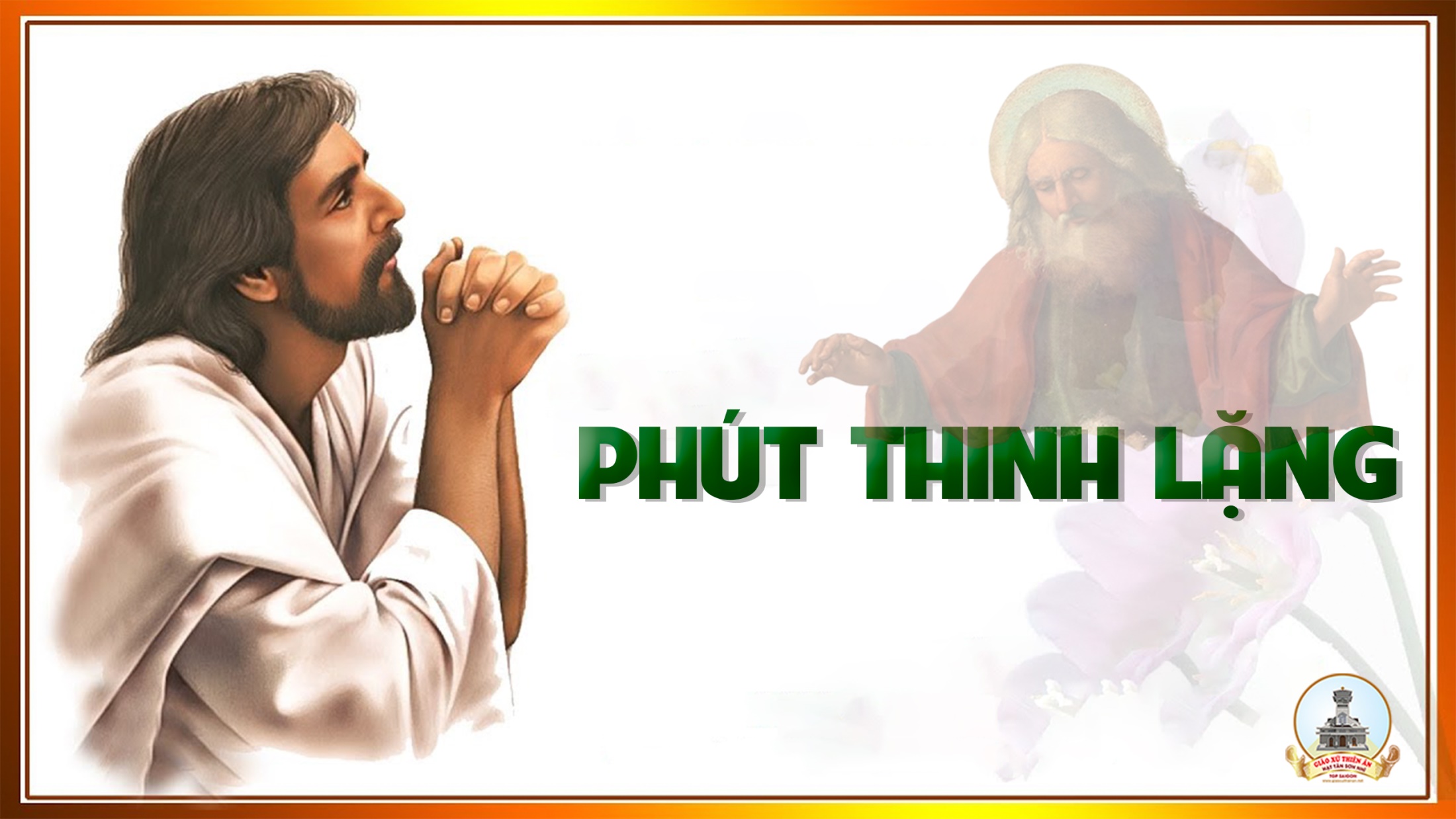 THỨ TƯ
SAU CHÚA NHẬT XXVII
THƯỜNG NIÊN
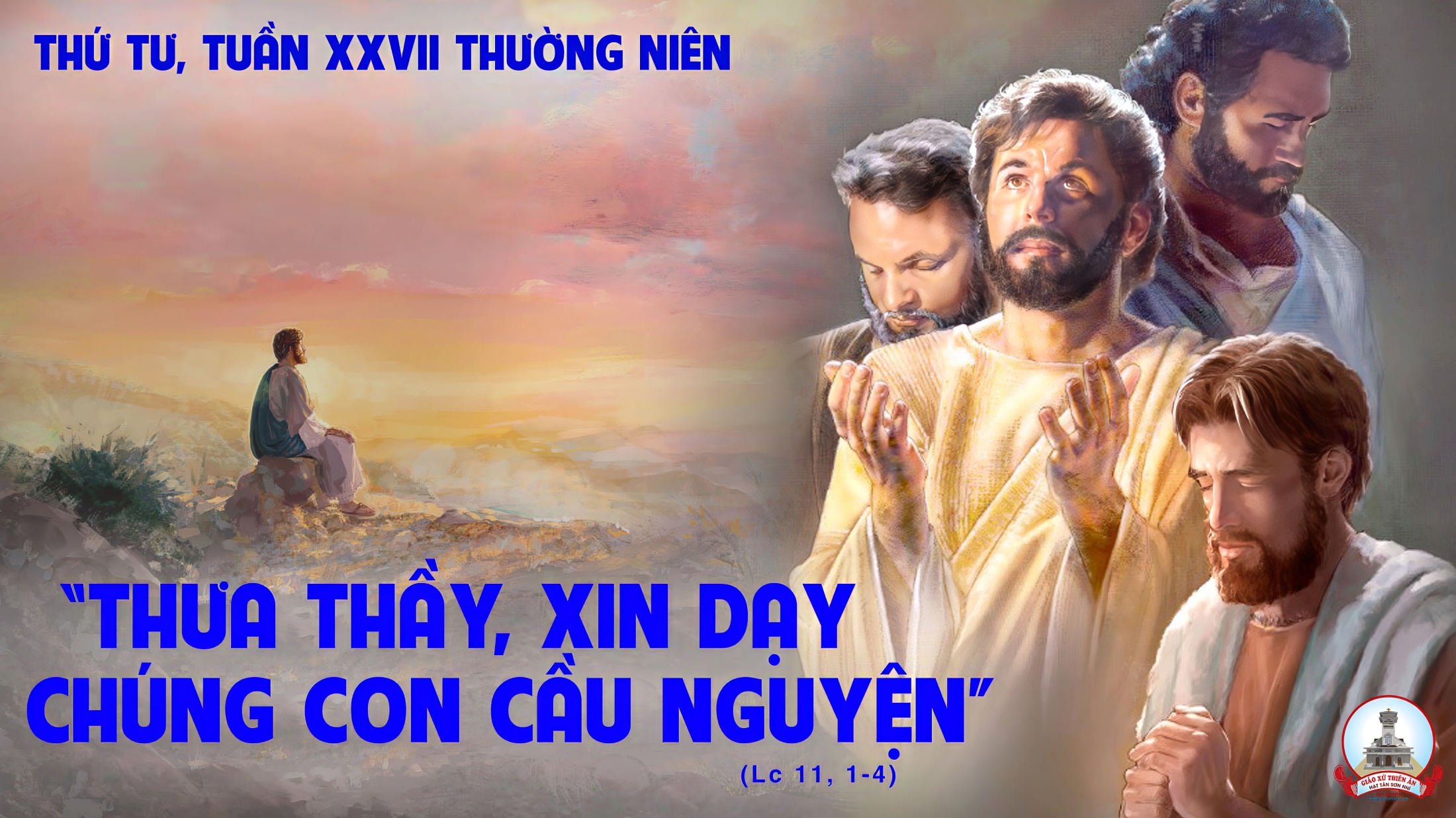 Đáp ca:
Lạy Chúa, ngài chậm giận, lại giàu tình thương và lòng thành tín.
Alleluia-Alleluia:
Anh em đã nhận được Thần Khí làm cho nên nghĩa tử, nhờ đó chúng ta được kêu lên rằng : “Áp-ba ! Cha ơi !”
Alleluia:
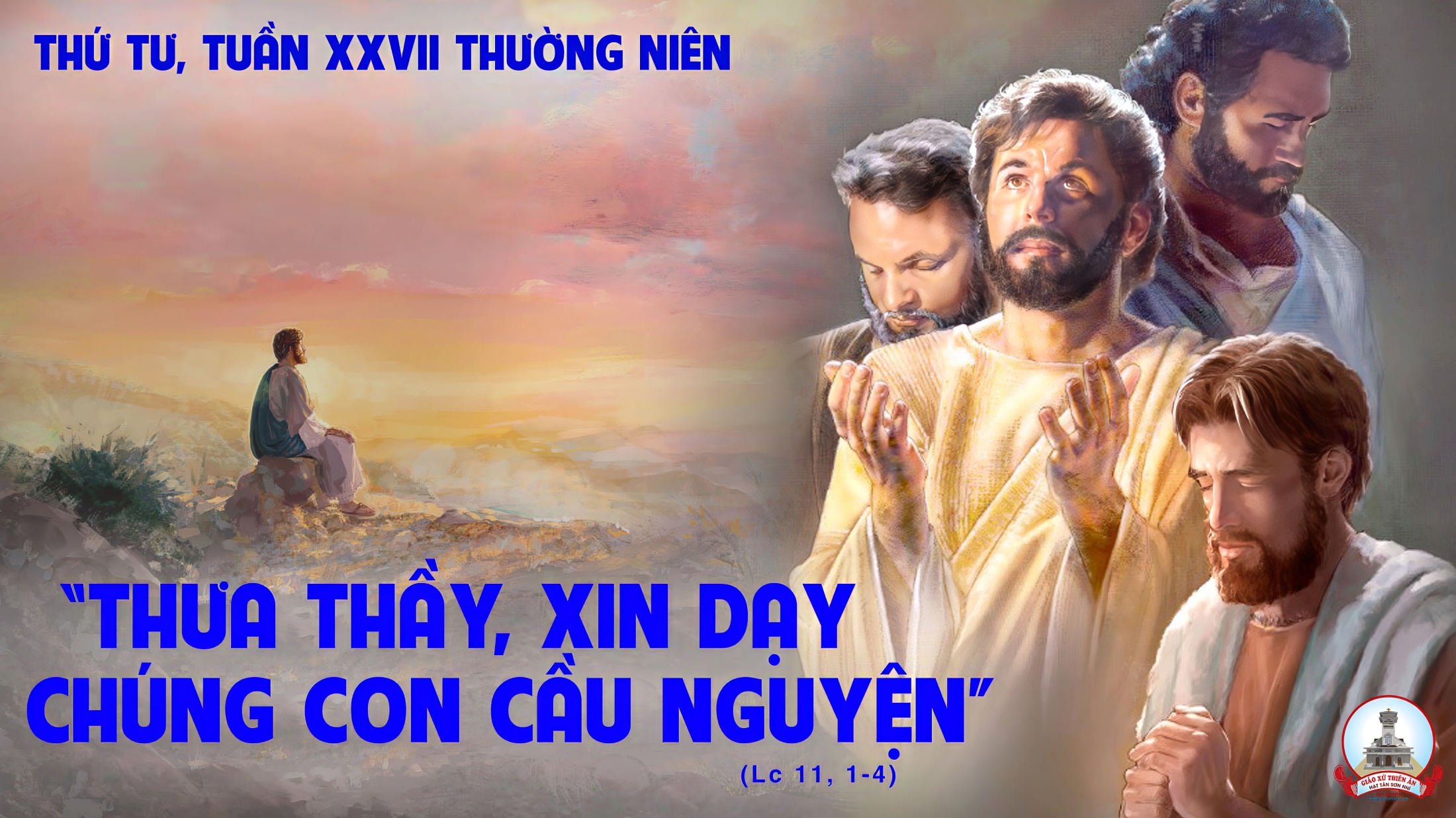 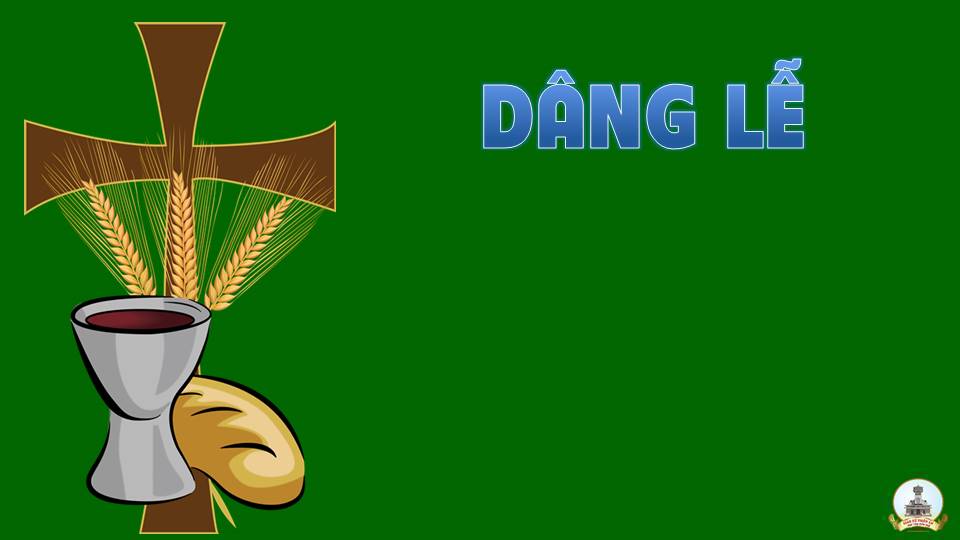 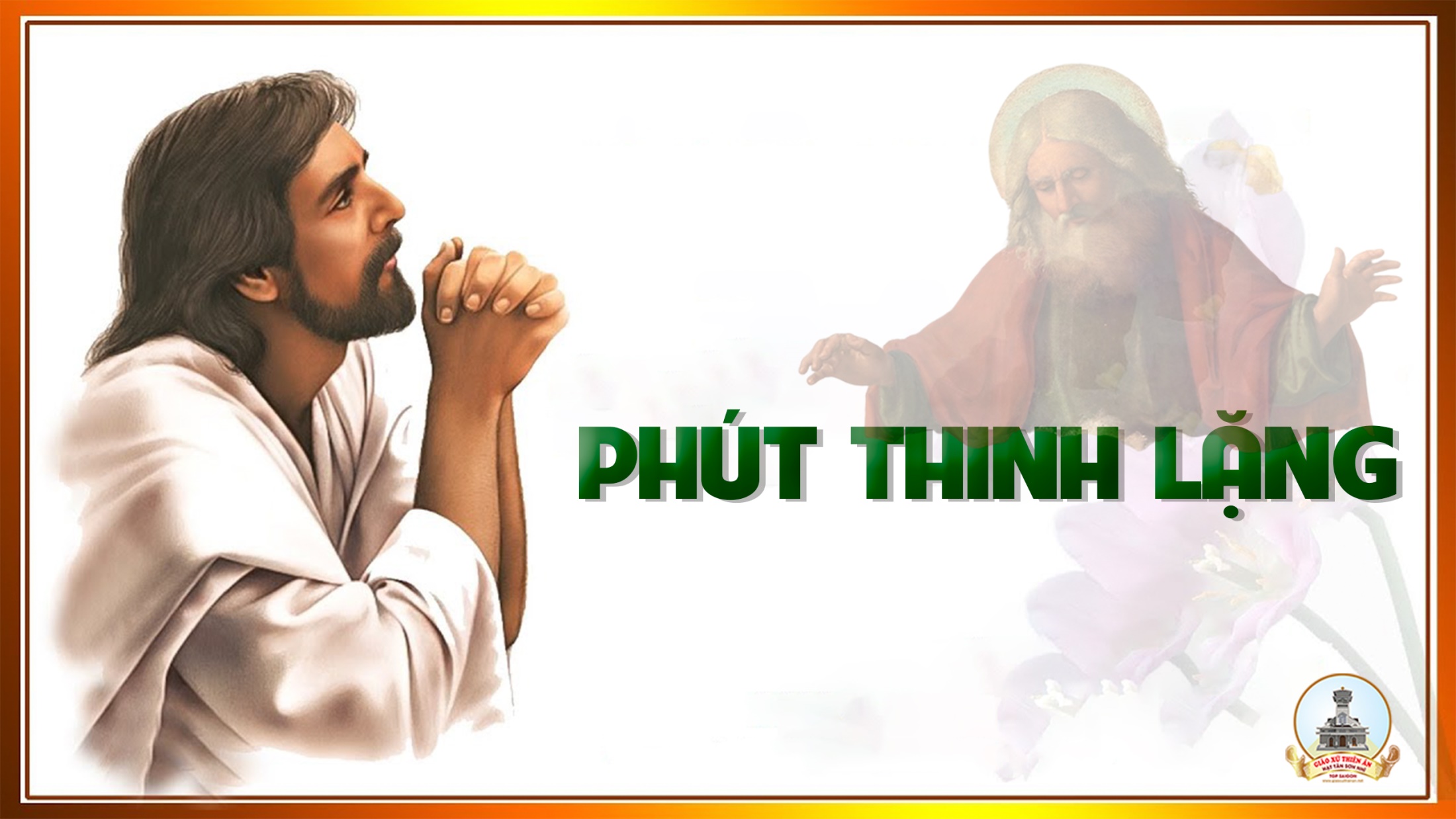 THỨ NĂM
SAU CHÚA NHẬT XXVII
THƯỜNG NIÊN
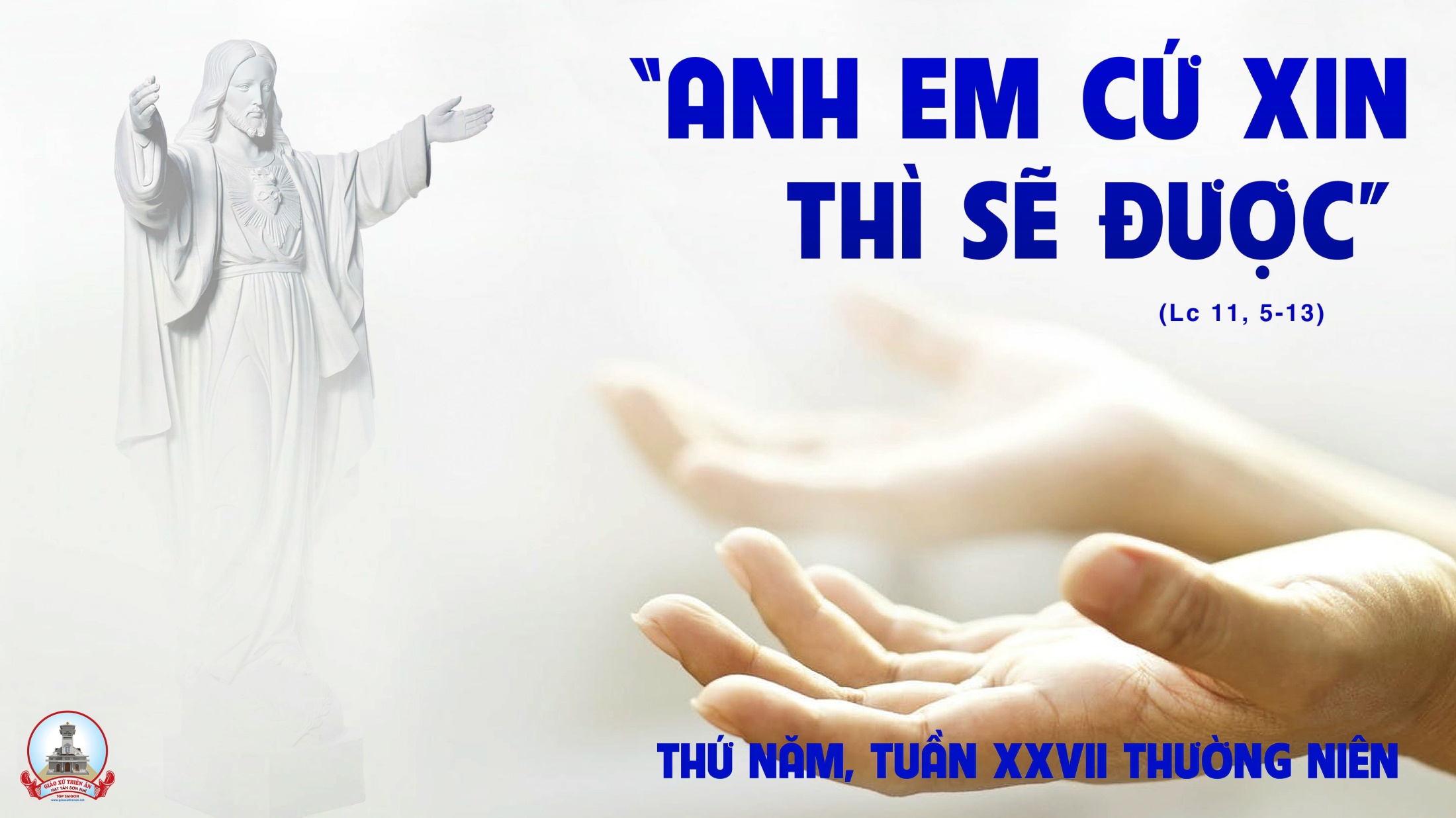 Đáp ca:
Phúc thay người đặt tin tưởng vào Chúa.
Alleluia-Alleluia:
Lạy Chúa, xin mở lòng chúng con, để chúng con lắng nghe lời của Con Chúa.
Alleluia:
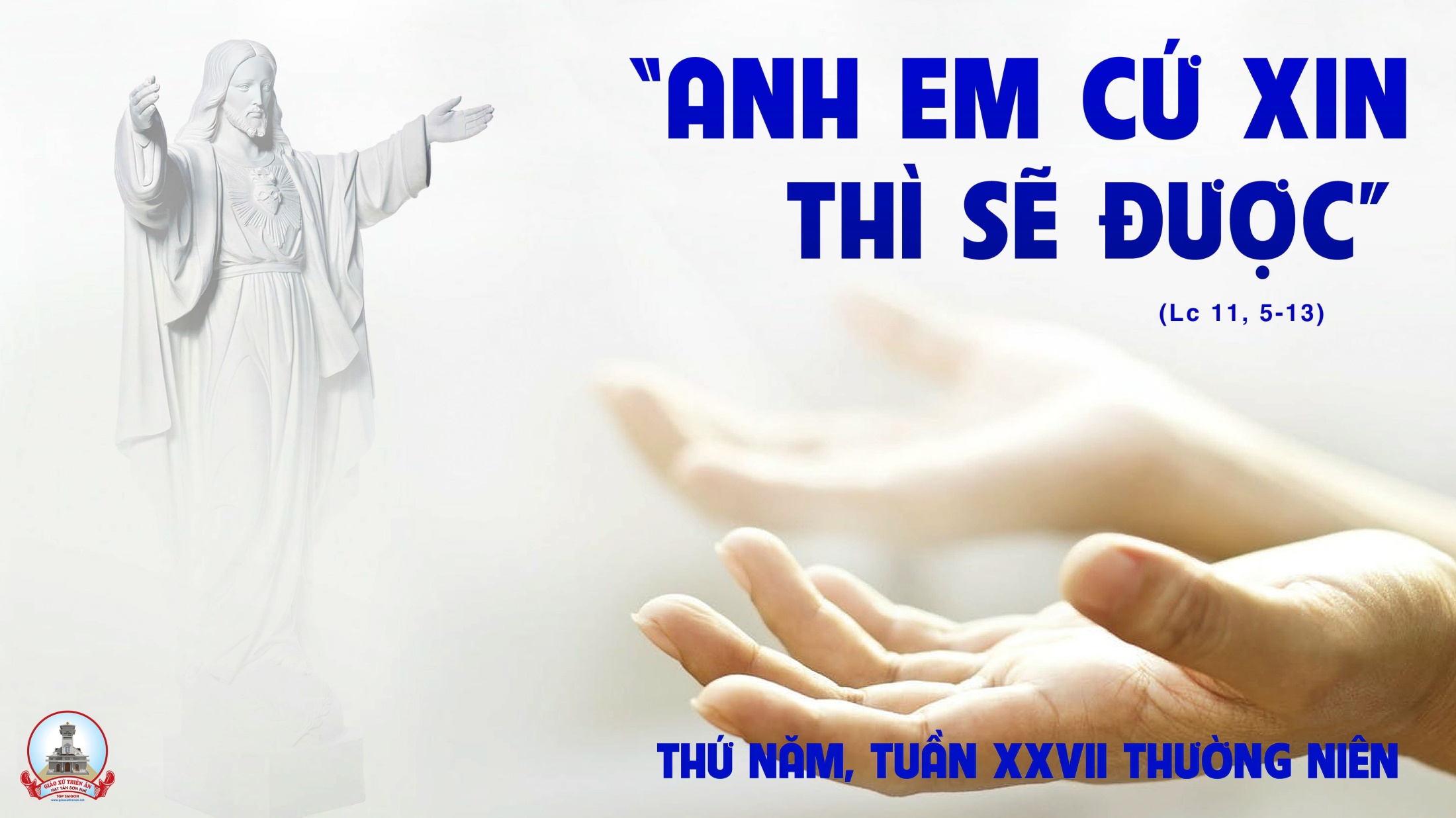 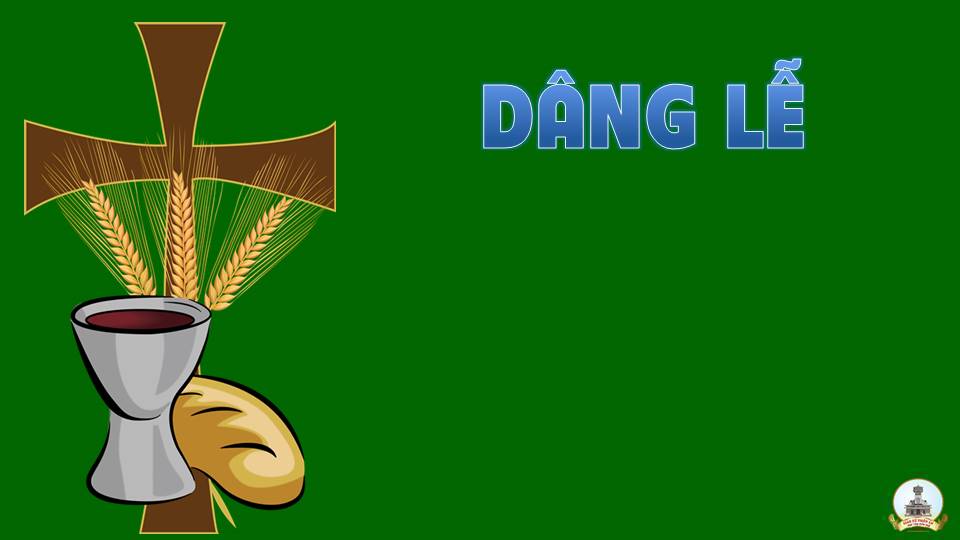 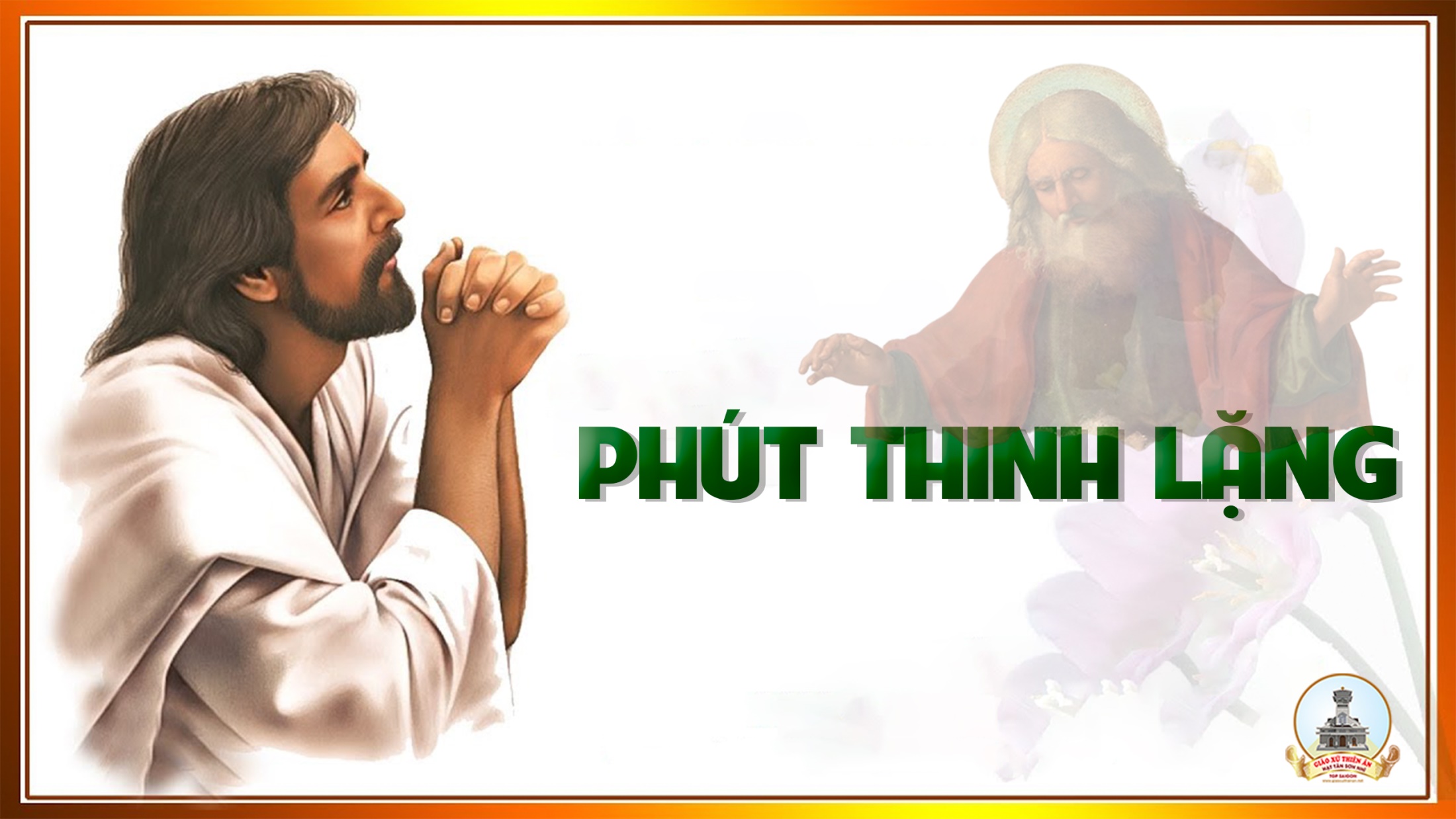 THỨ SÁU
SAU CHÚA NHẬT XXVII 
THƯỜNG NIÊN
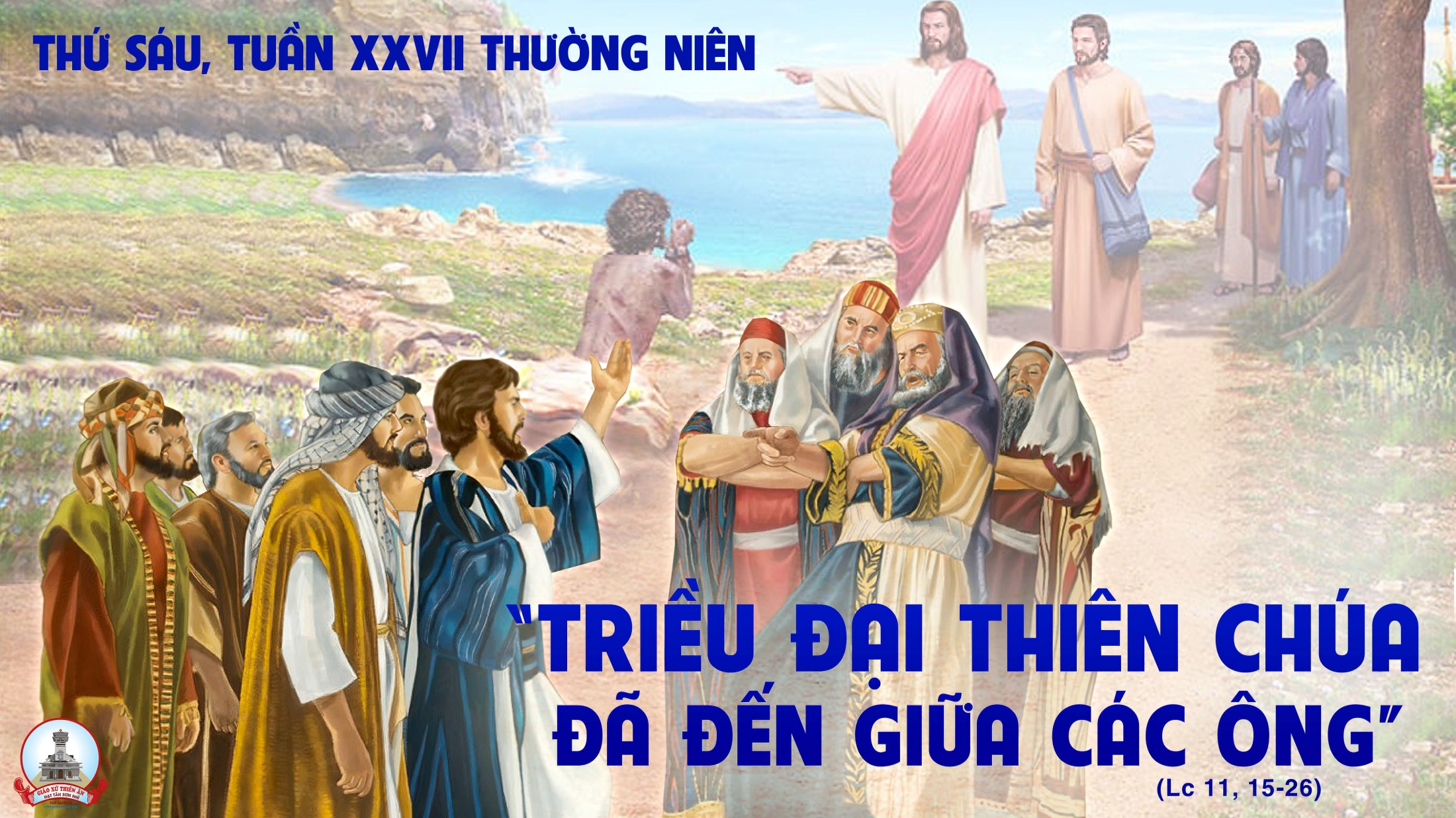 Đáp ca:
Chúa xét xử thế giới theo lẽ công minh.
Alleluia-Alleluia:
Chúa nói: Giờ đây thủ lãnh thế gian này sắp bị tống ra ngoài! Phần tôi, một khi được giương cao lên khỏi mặt đất, tôi sẽ kéo mọi người lên với tôi.
Alleluia:
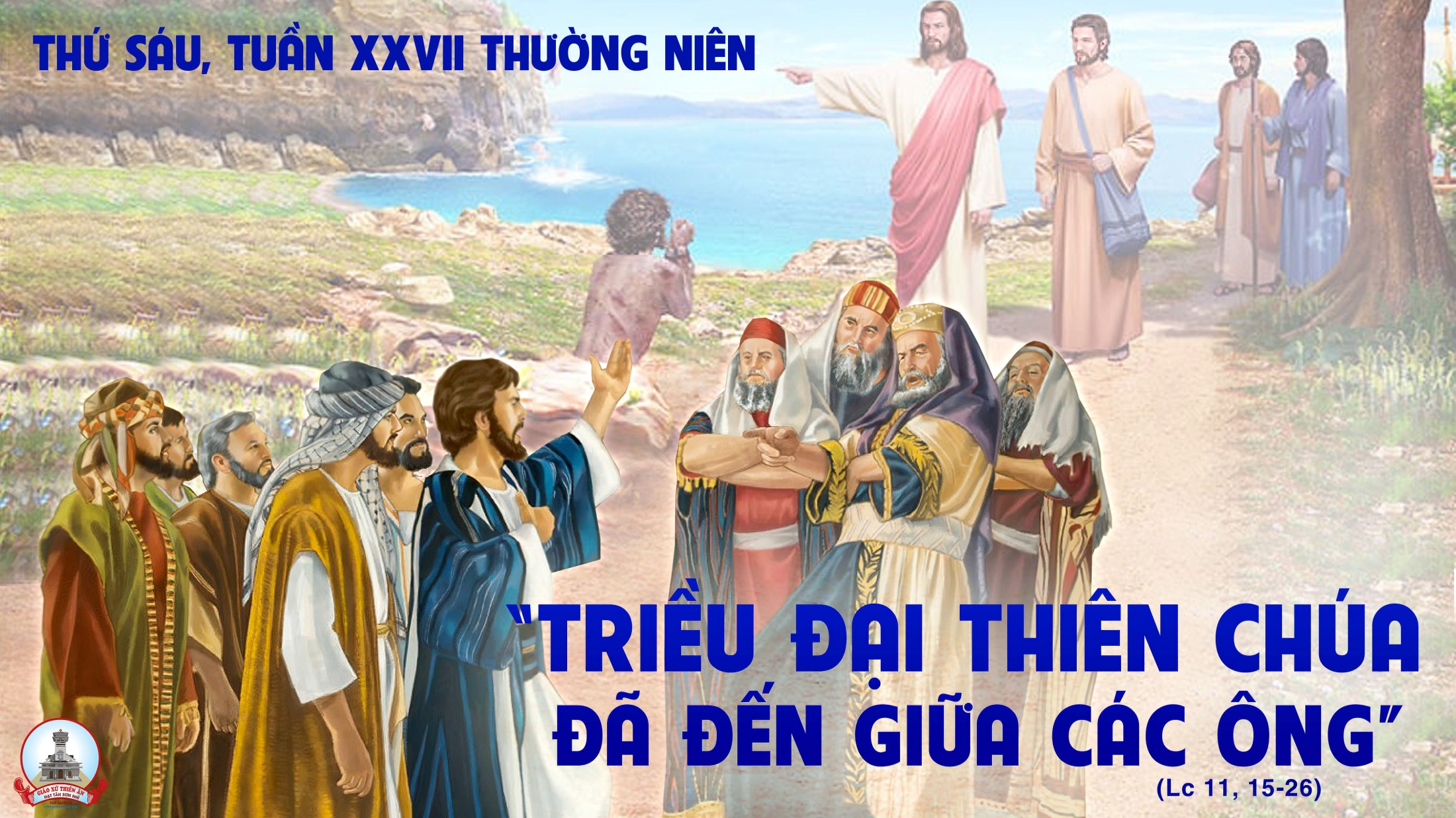 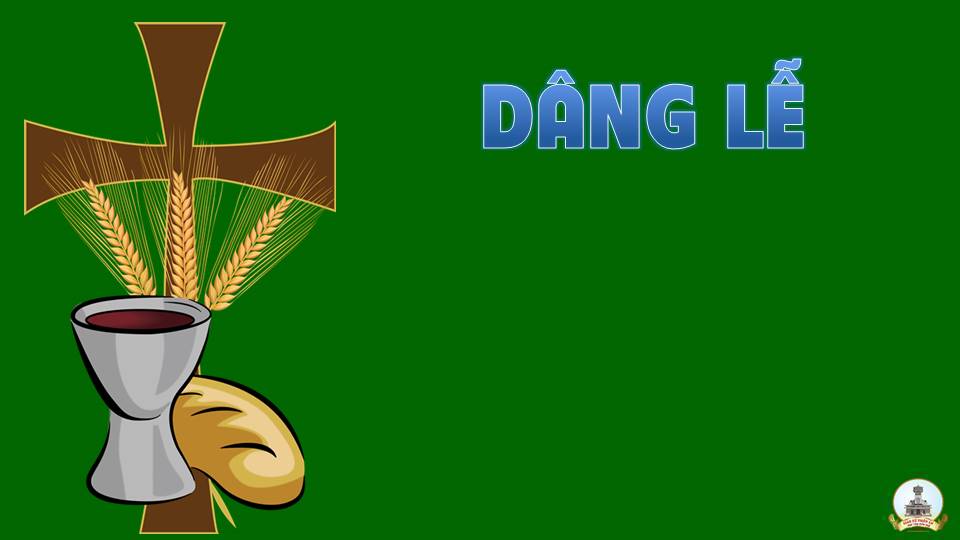 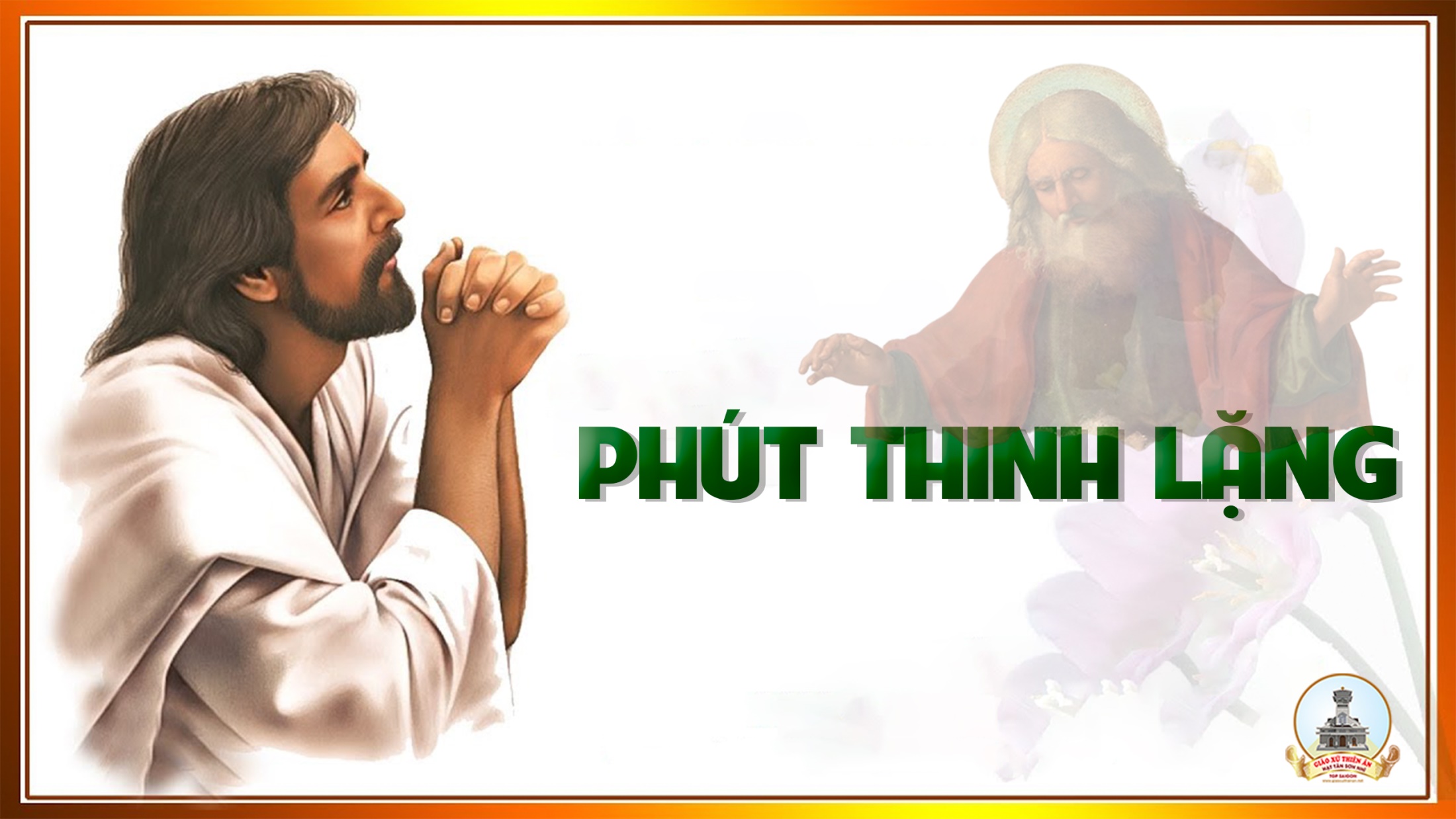 THỨ BẢY
SAU CHÚA NHẬT XXVII 
THƯỜNG NIÊN
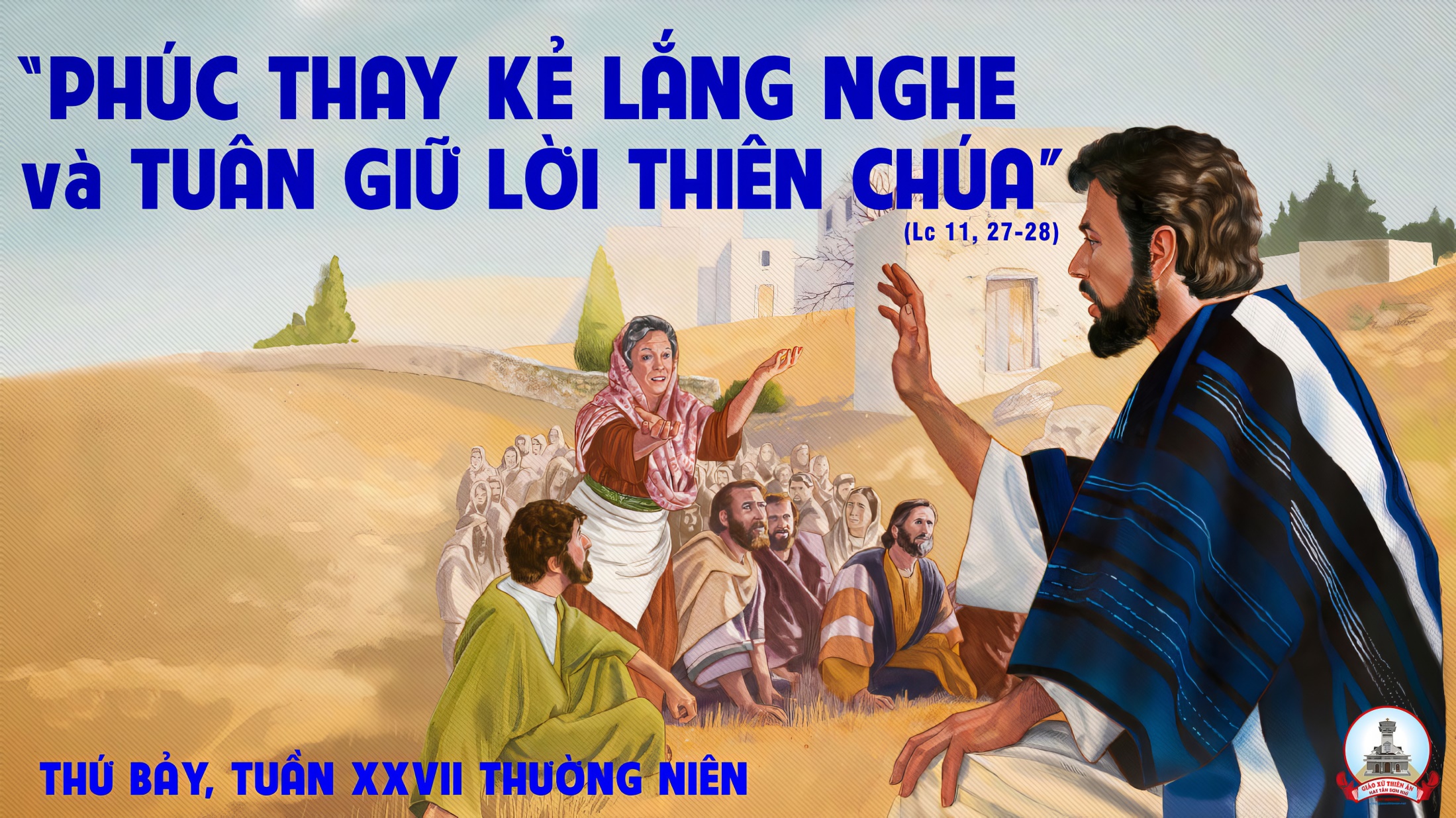 Đáp ca:
Trước nhan thánh Chúa, người công chính hãy vui mừng.
Alleluia-Alleluia:
Phúc thay kẻ lắng nghe và tuân giữ lời Thiên Chúa.
Alleluia:
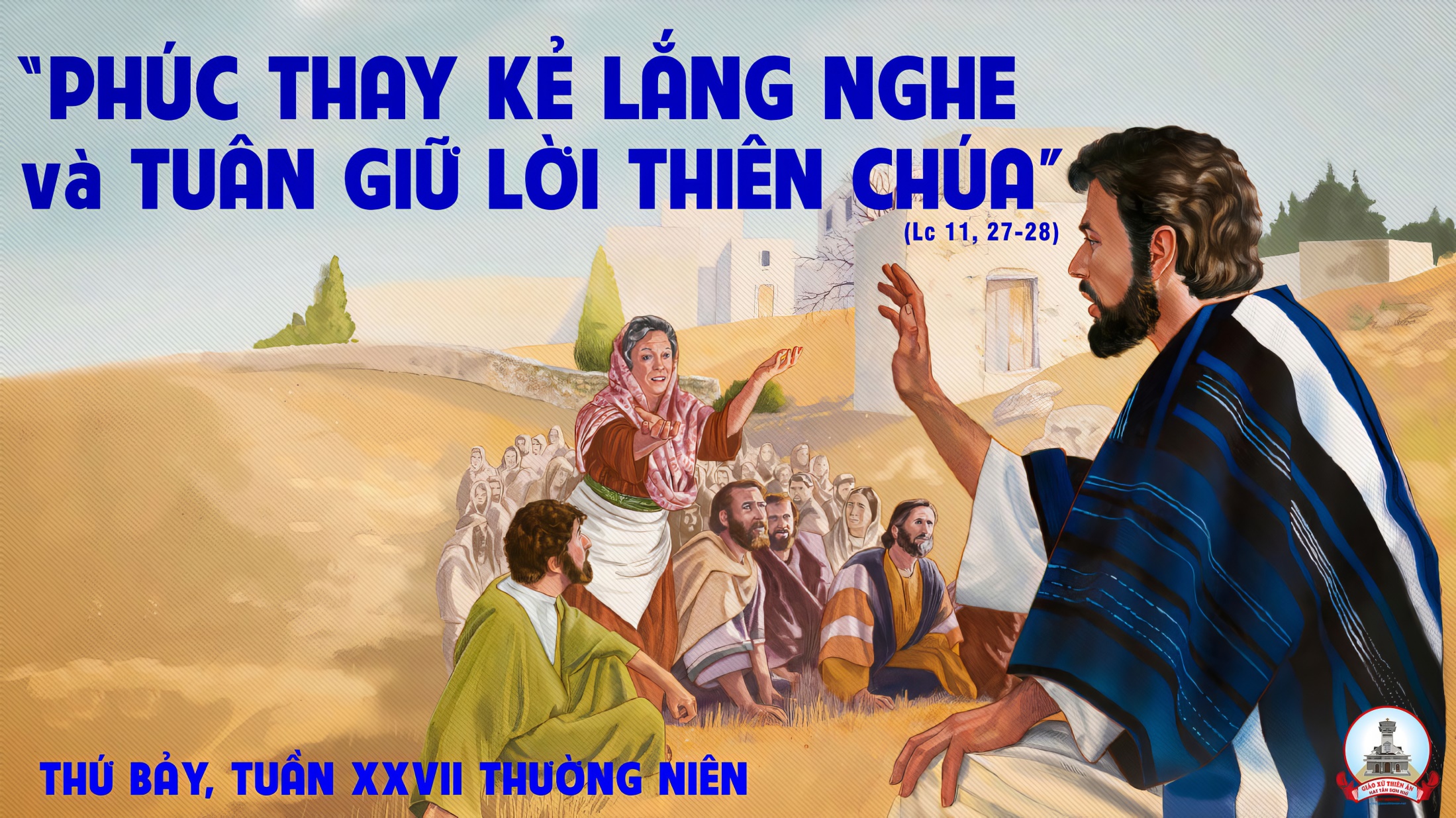 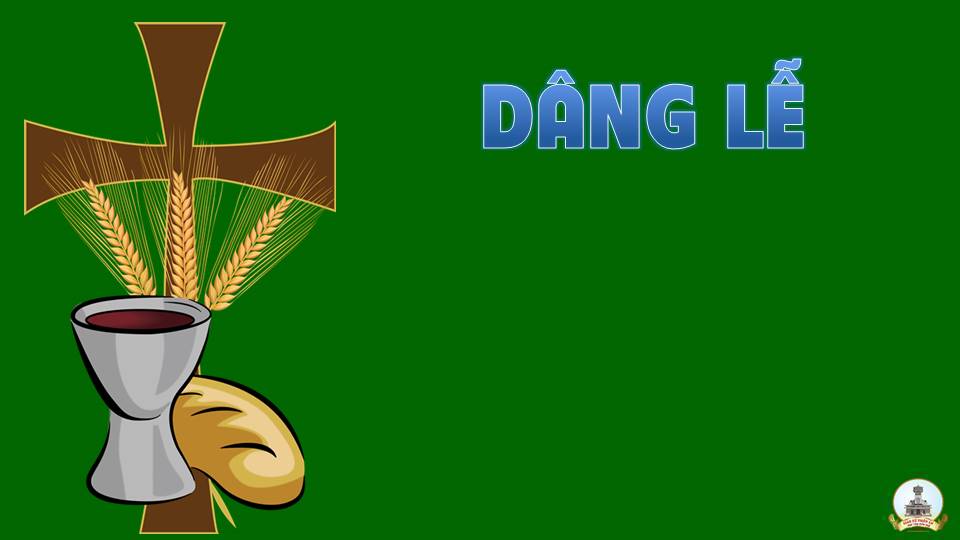 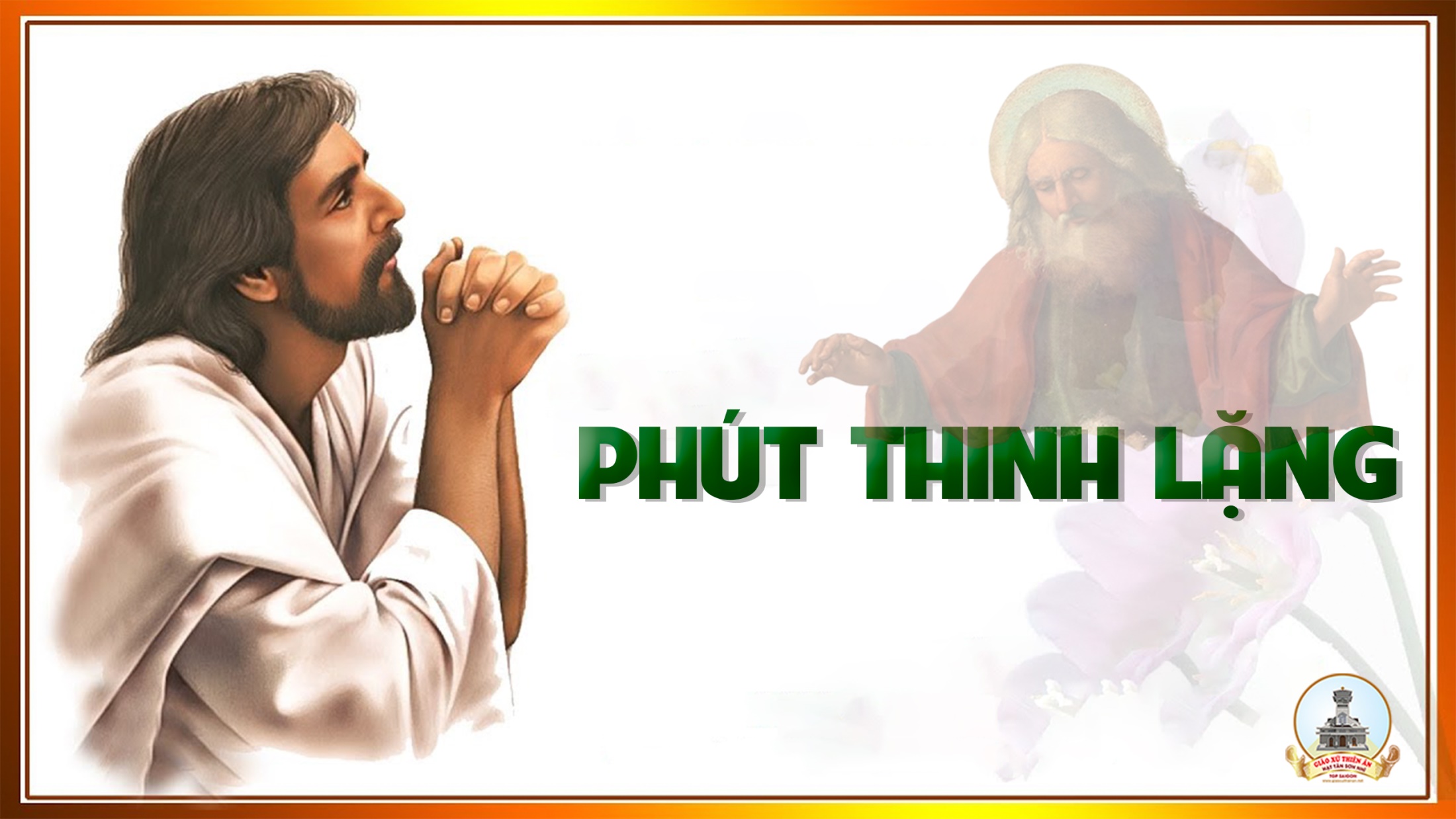